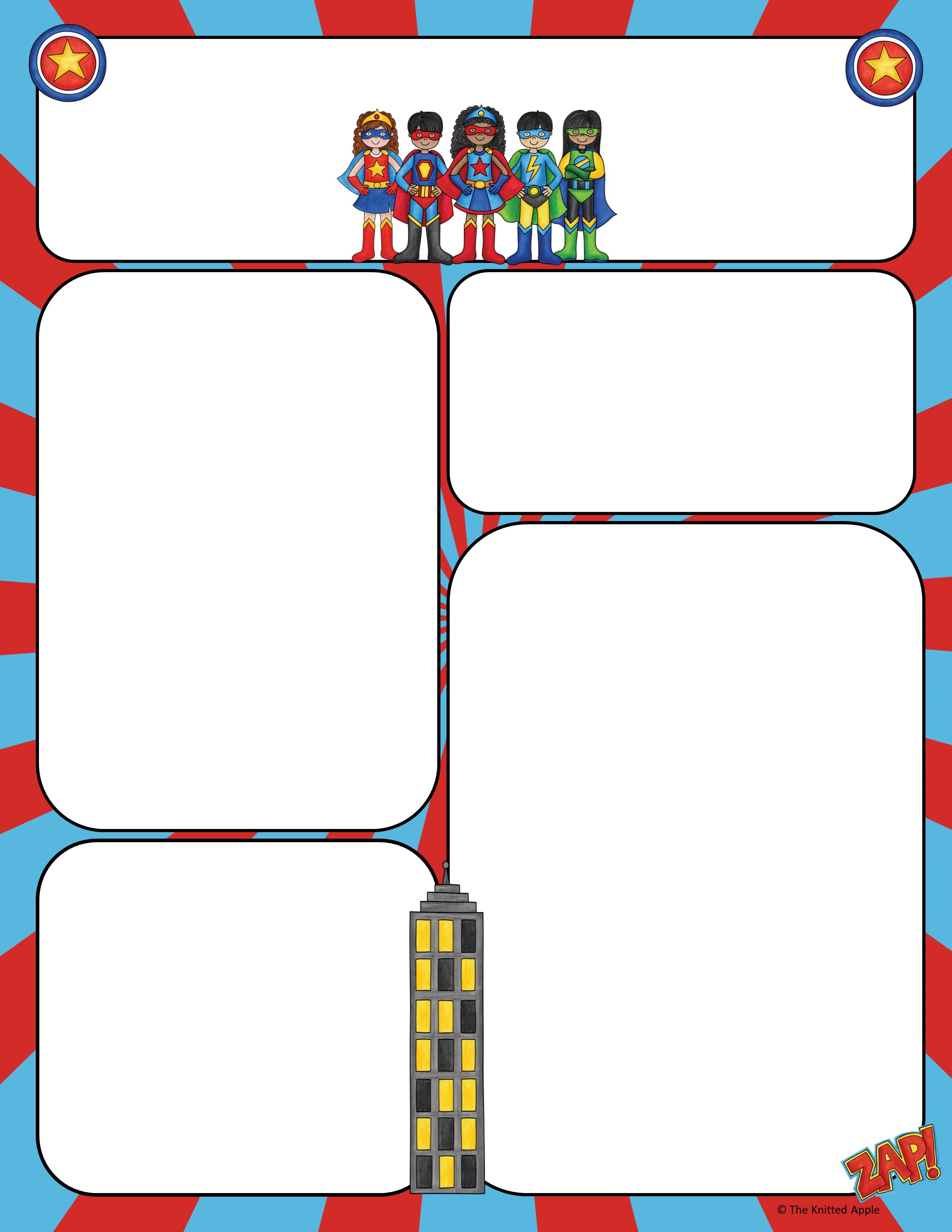 Mrs. Freymuth’s Newsletter
Dates:
Class Info:
I’ve been slowly introducing students to our third grade website. You will find a ton of different activities and links to things that students can do at home. This is a great place for students to find digital stories to read, math facts and games to practice, as well as kid friendly websites containing current events and articles for them to read. Check it out:
oxbowthirdgrade.weebly.com
9/5: No School
9/9: School Pictures
9/23 Jog-a-thon
Spelling and Vocab:
afraid
real
sweet
today
dream
leave
lay
tea
peed
seem

Vocab:
culture
culprit
fret
What are we learning?
In math we have been working hard on elapsed time and rounding. We finally have reading rotations underway and will begin retelling folktales, fables and fairytales this week. In writing we have been brainstorming and writing our personal narrative rough draft.